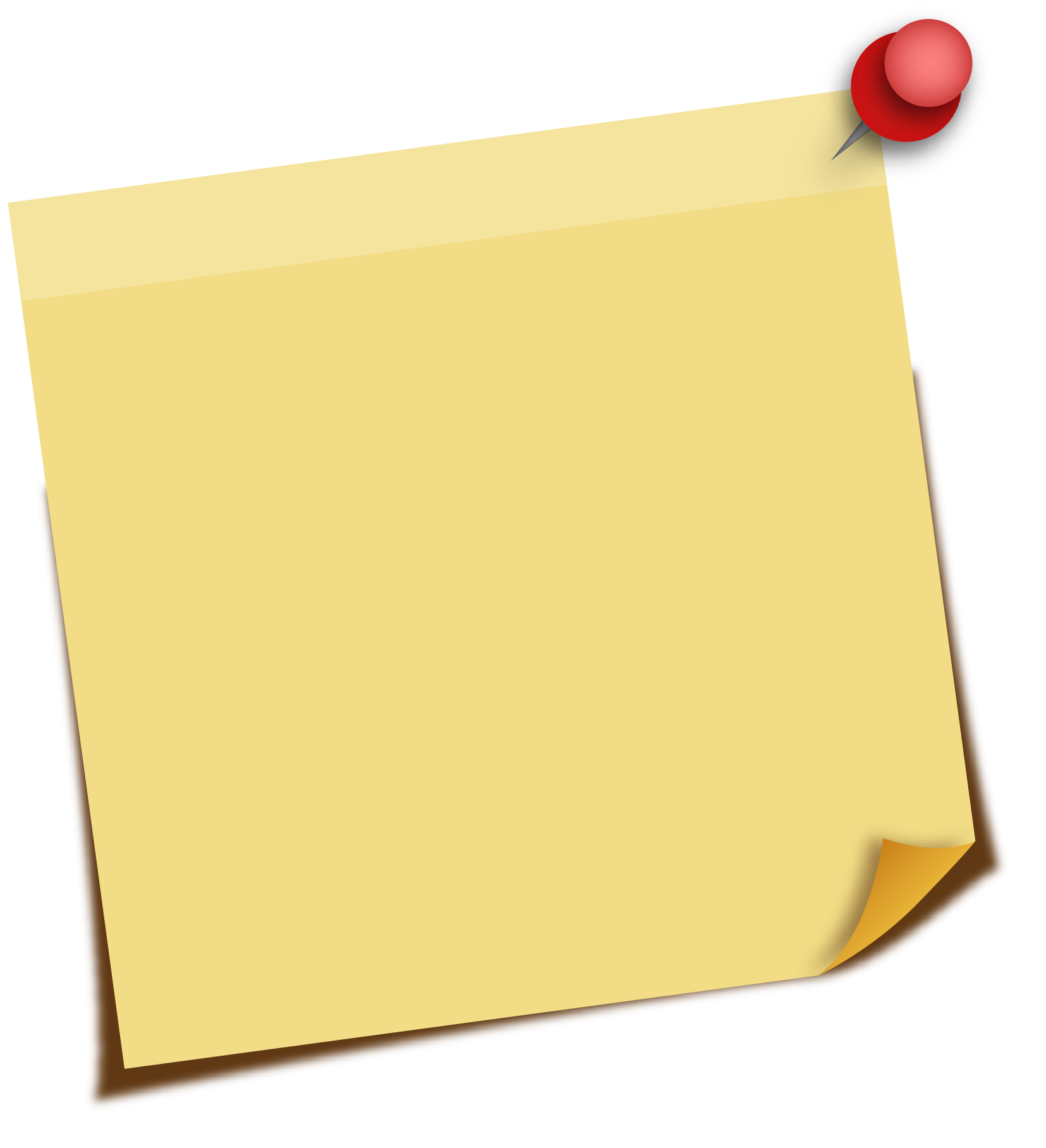 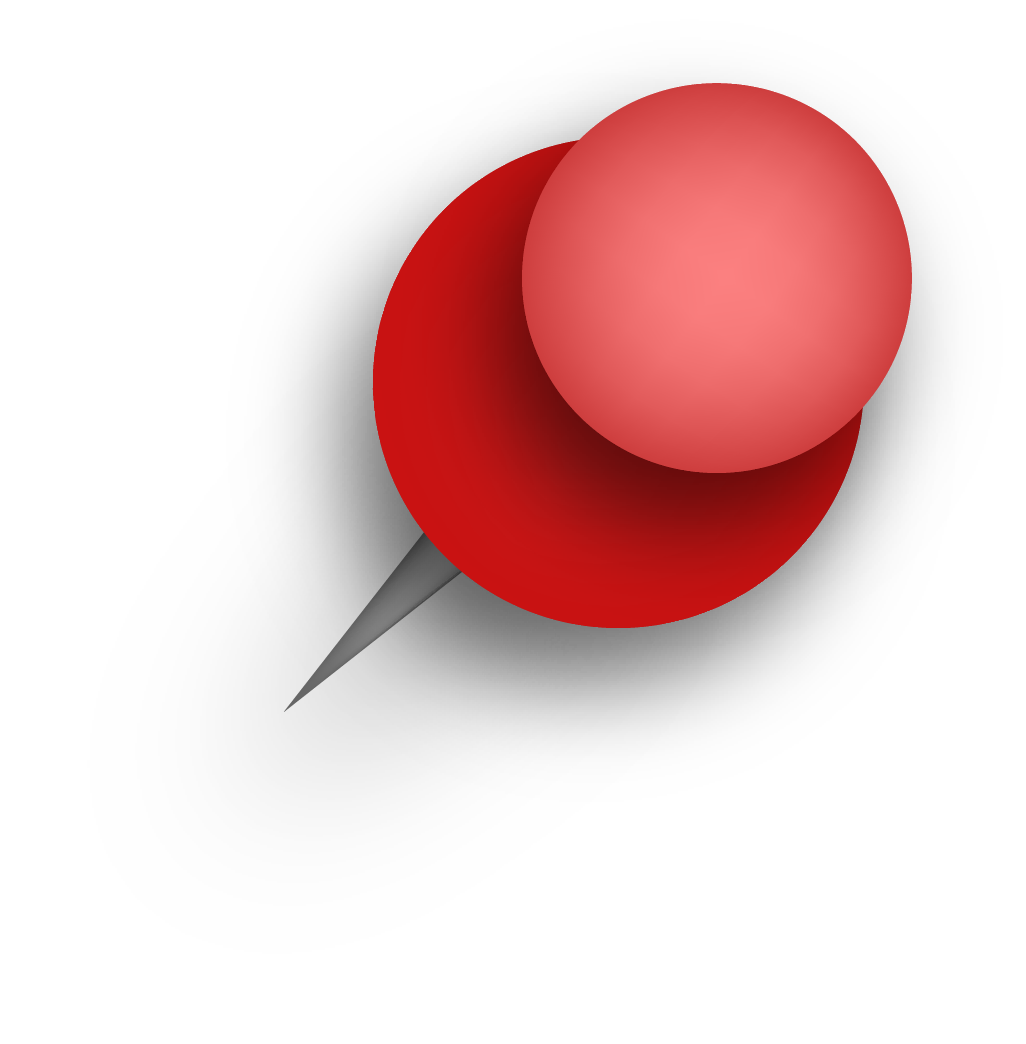 WorkAbility I Program
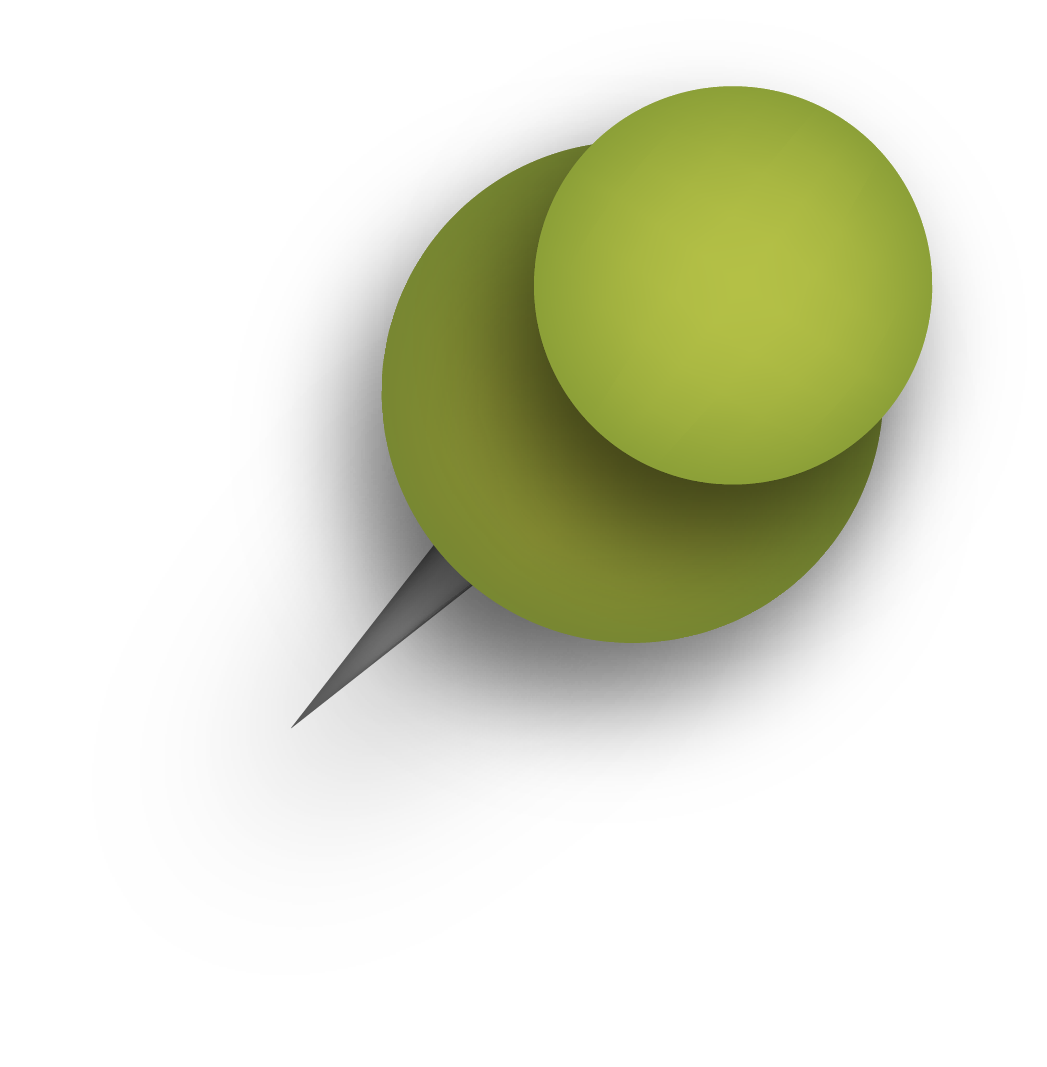 Mar Minjares, P.P.S
Supportive Services Specialist/WorkAbility Program Director
Covina-Valley Unified School District
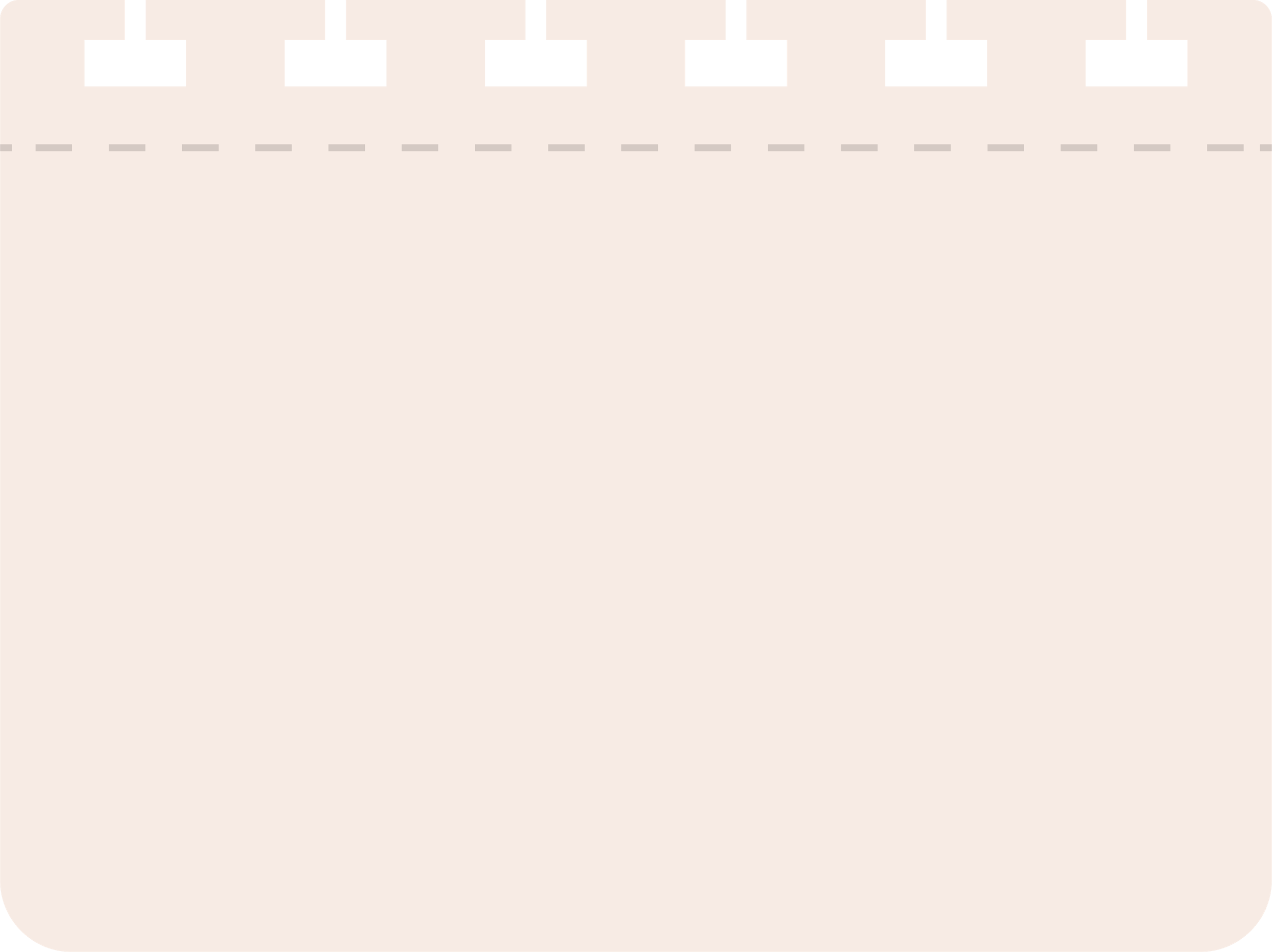 What is the WorkAbility I program?
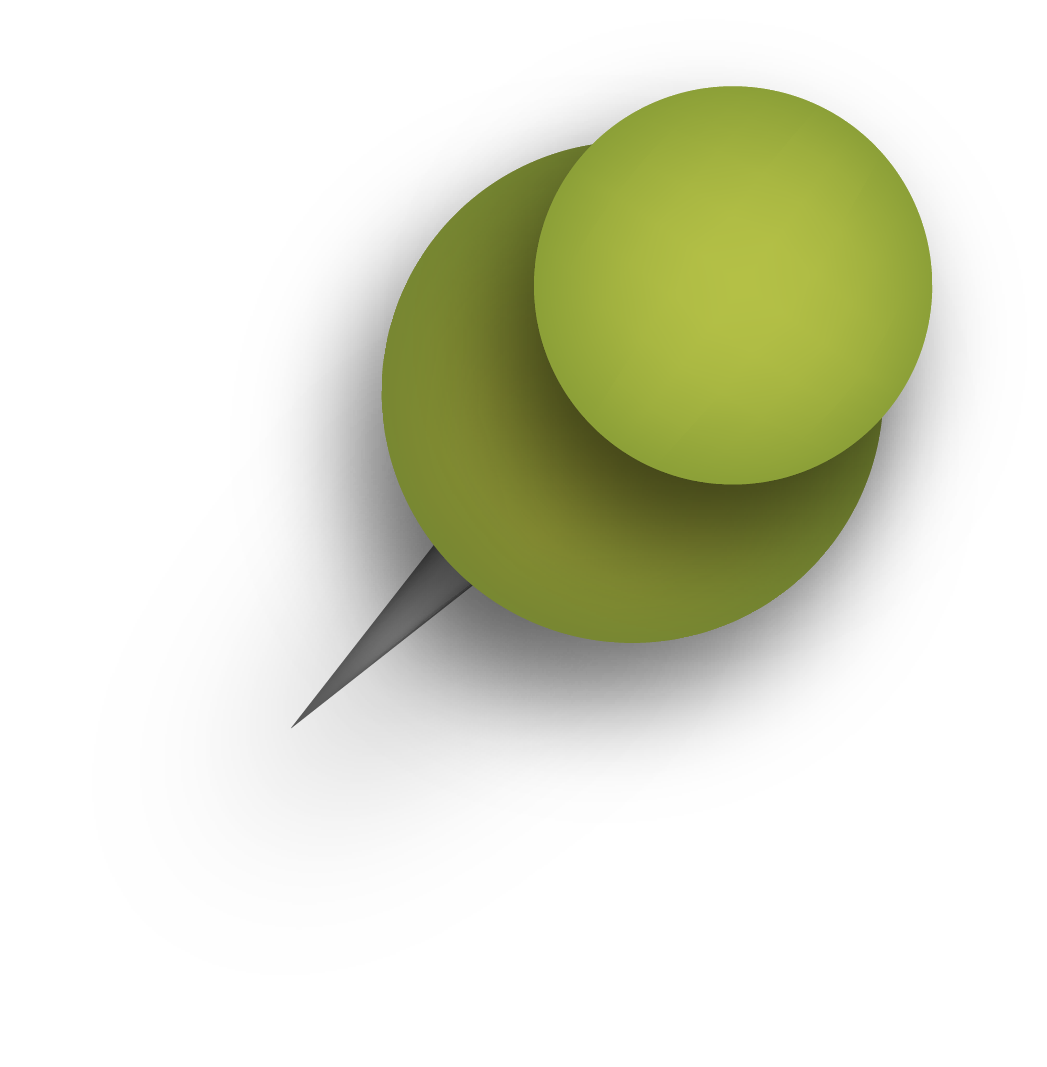 WorkAbility I is a work skills program that provides an array of services including; career exploration, career assessment, paid work experience, support with the development of work skills, follow-up process, and many other services. . 
Each district is unique in how the program is implemented.  
The WorkAbility program’s focus is to support students who receive special education services through an Individualized Education Program (IEP) to development vocational skills so that they can be prepared for employment opportunities. 
Competitive Integrated Employment opportunities.
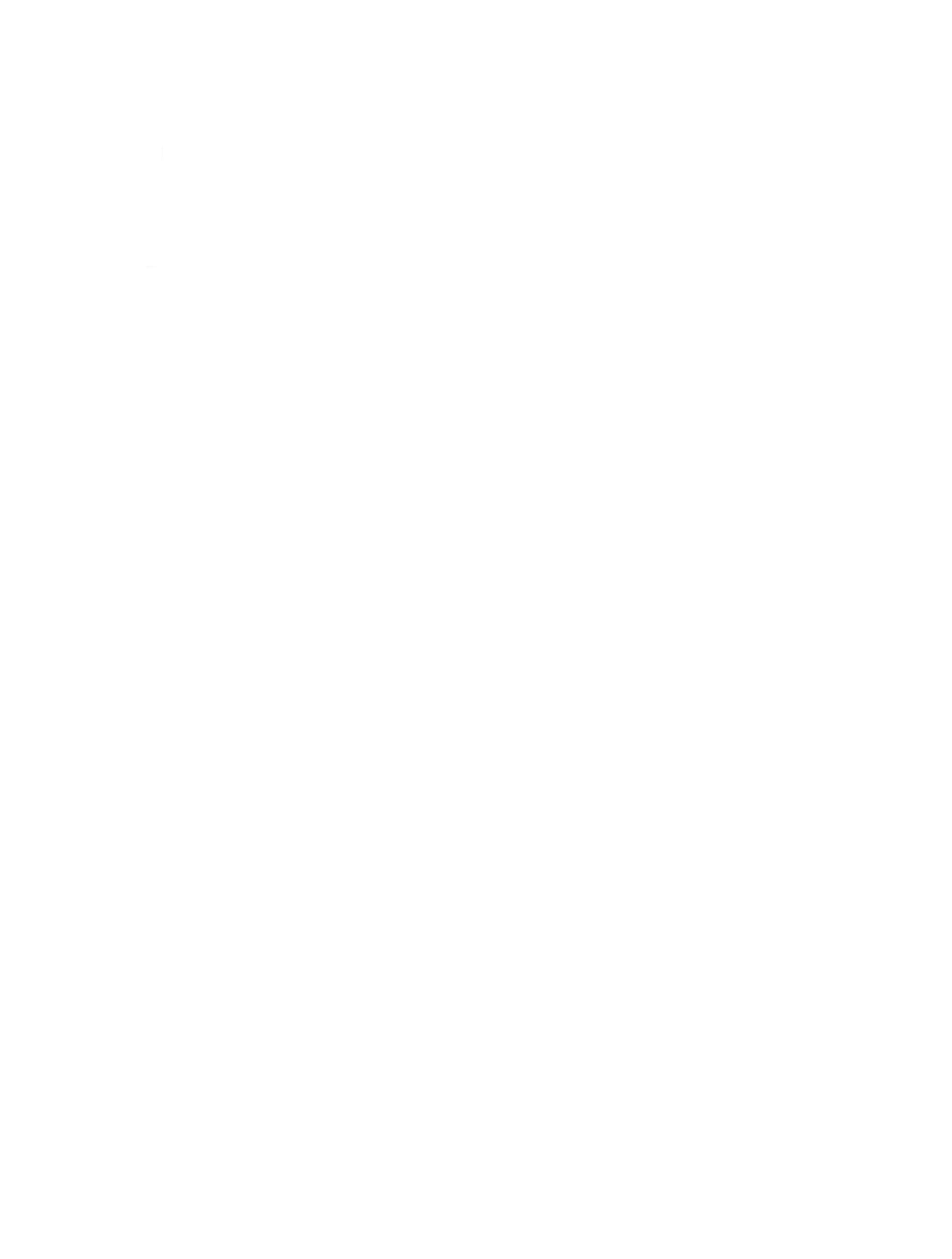 Work Based Component:
-Completing Application
-Pre-Employment Preparation
-Interview
-Job Coach (ATP)
-On-going support 
-Weekly check-in with manager. 
-Time sheet,paycheck pick up process. 
-On-the job training. 
-Support with direct hire process.
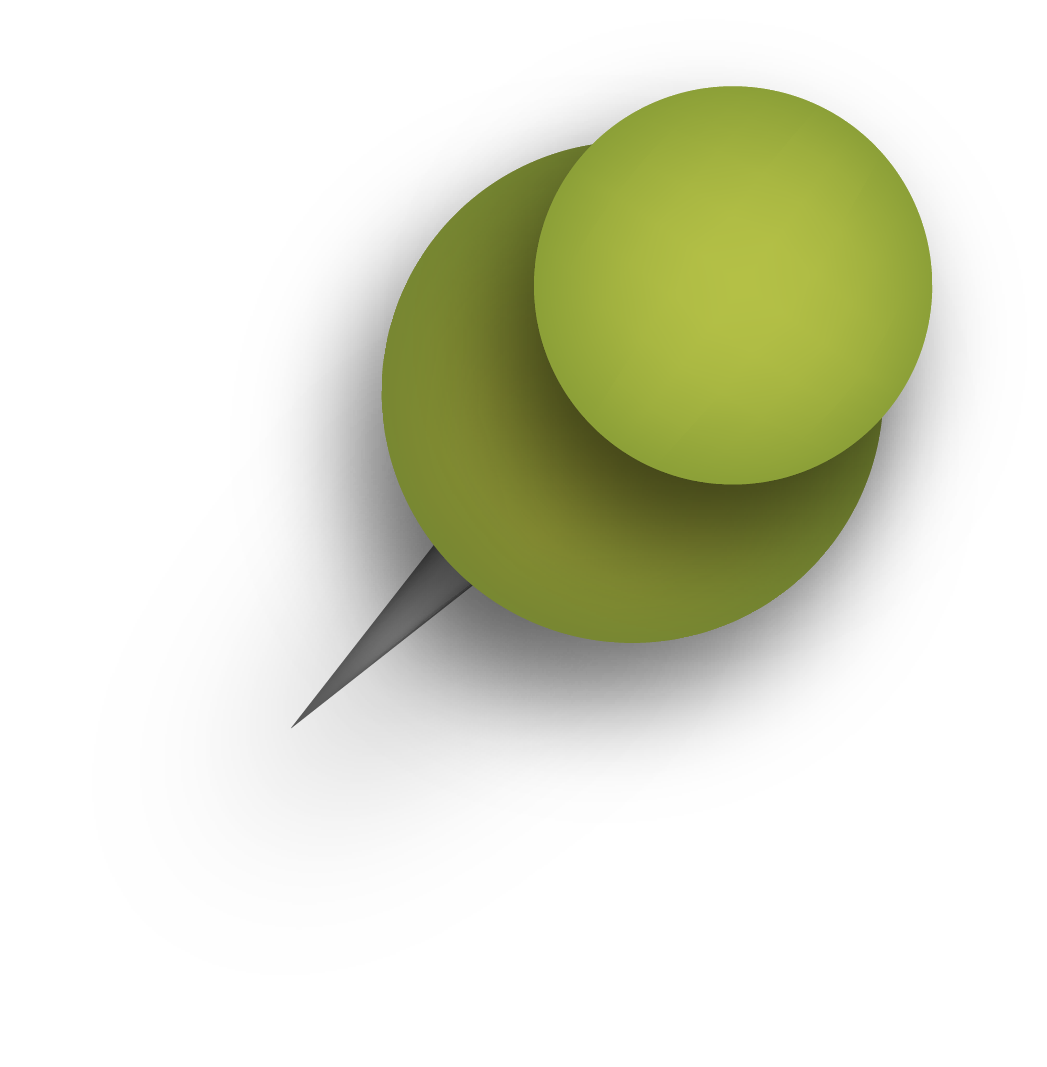 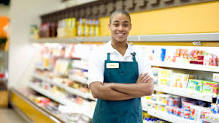 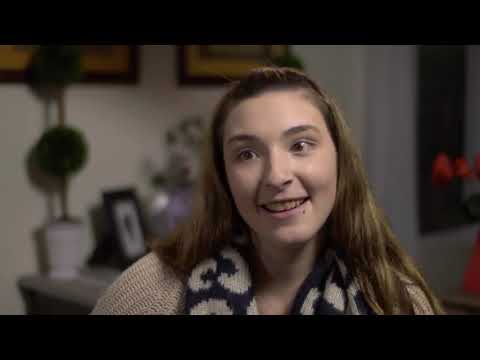 Program Requirements for Eligibility
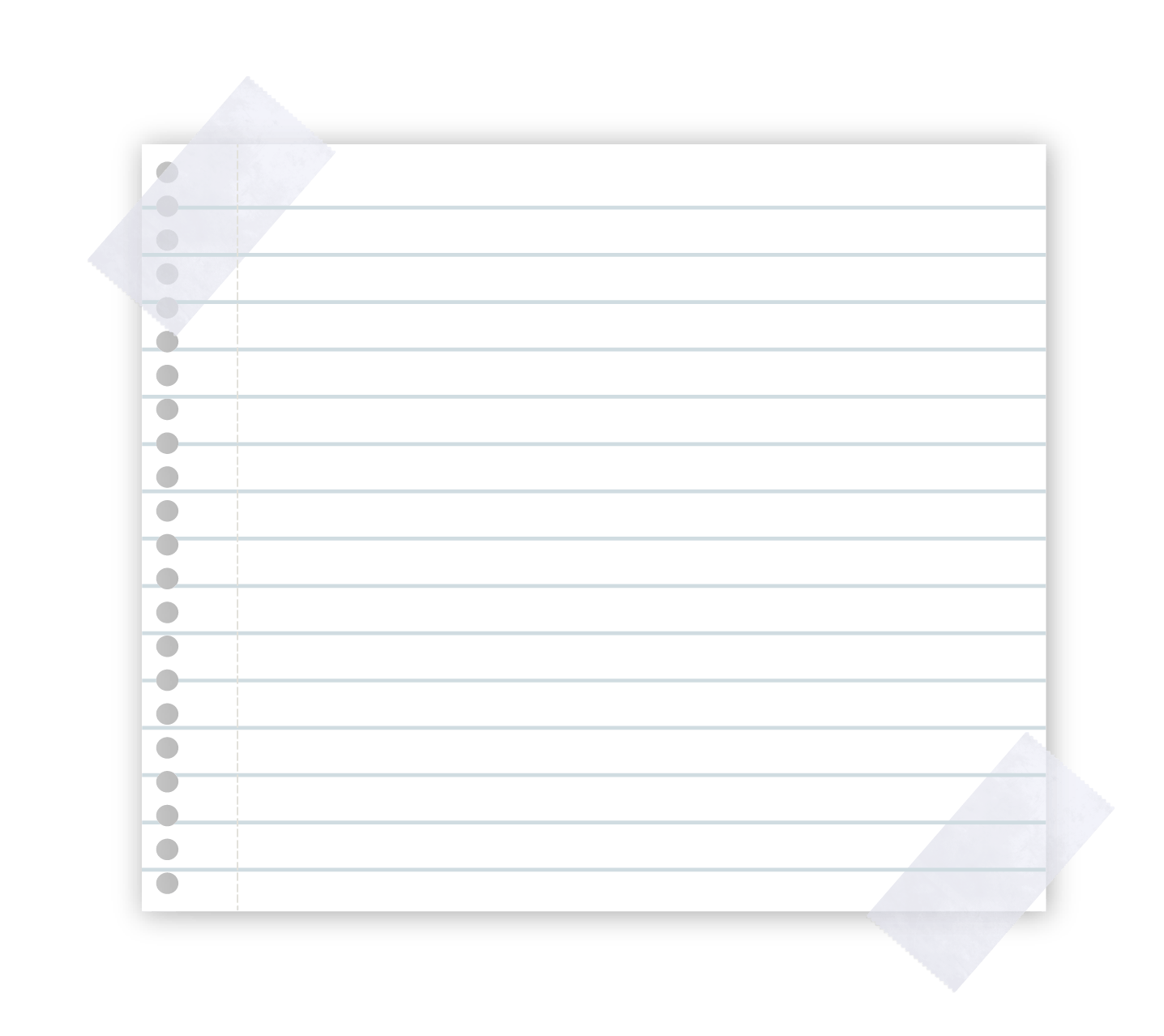 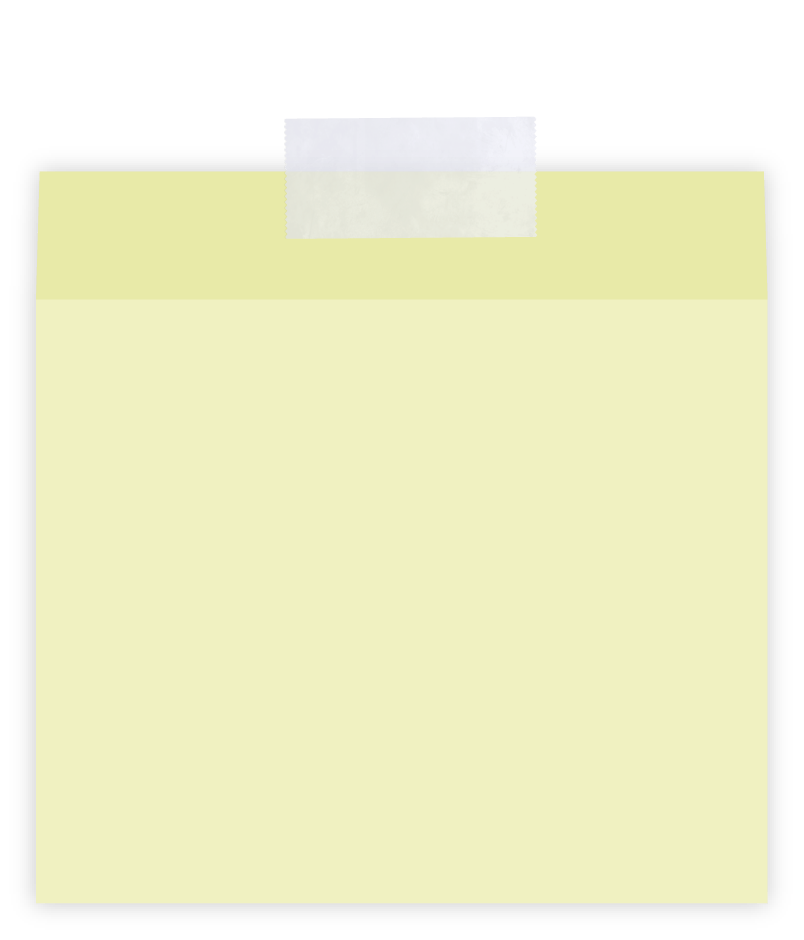 High School Students

Unique to each district . 
Must complete WorkAbility application & receive board approval.
For Covina-Valley USD: 2.0 GPA, attendance & discipline will be reviewed. 
For high school participants, students must be able to work independently. 
Provide own transportation to and from worksite.
Adult Transition Students

-Must complete WorkAbility application & board approved. 
- Work semi-independently and display manageable behaviors. 
-Job coach
-Participate in public transportation training.
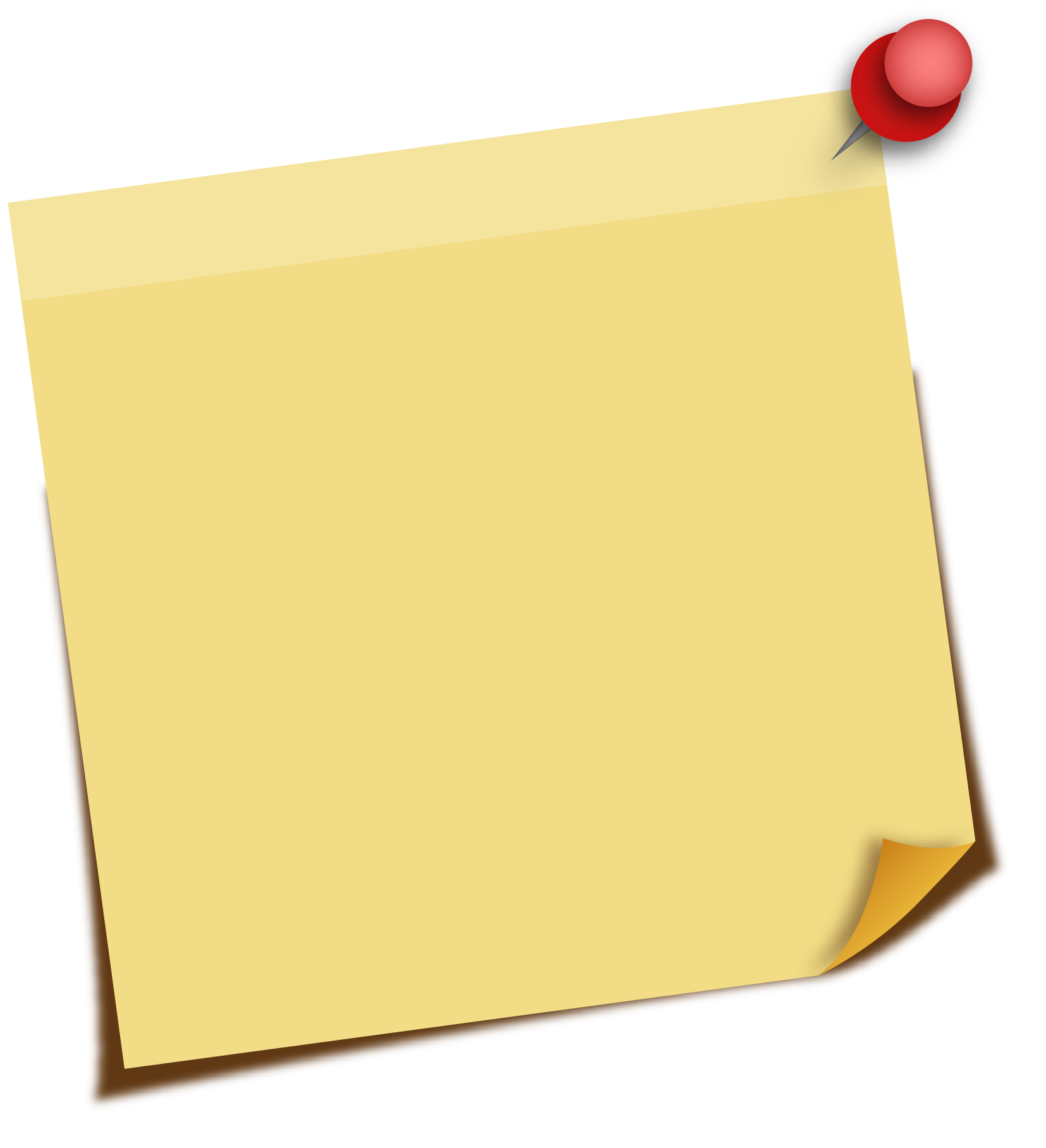 CREDITS
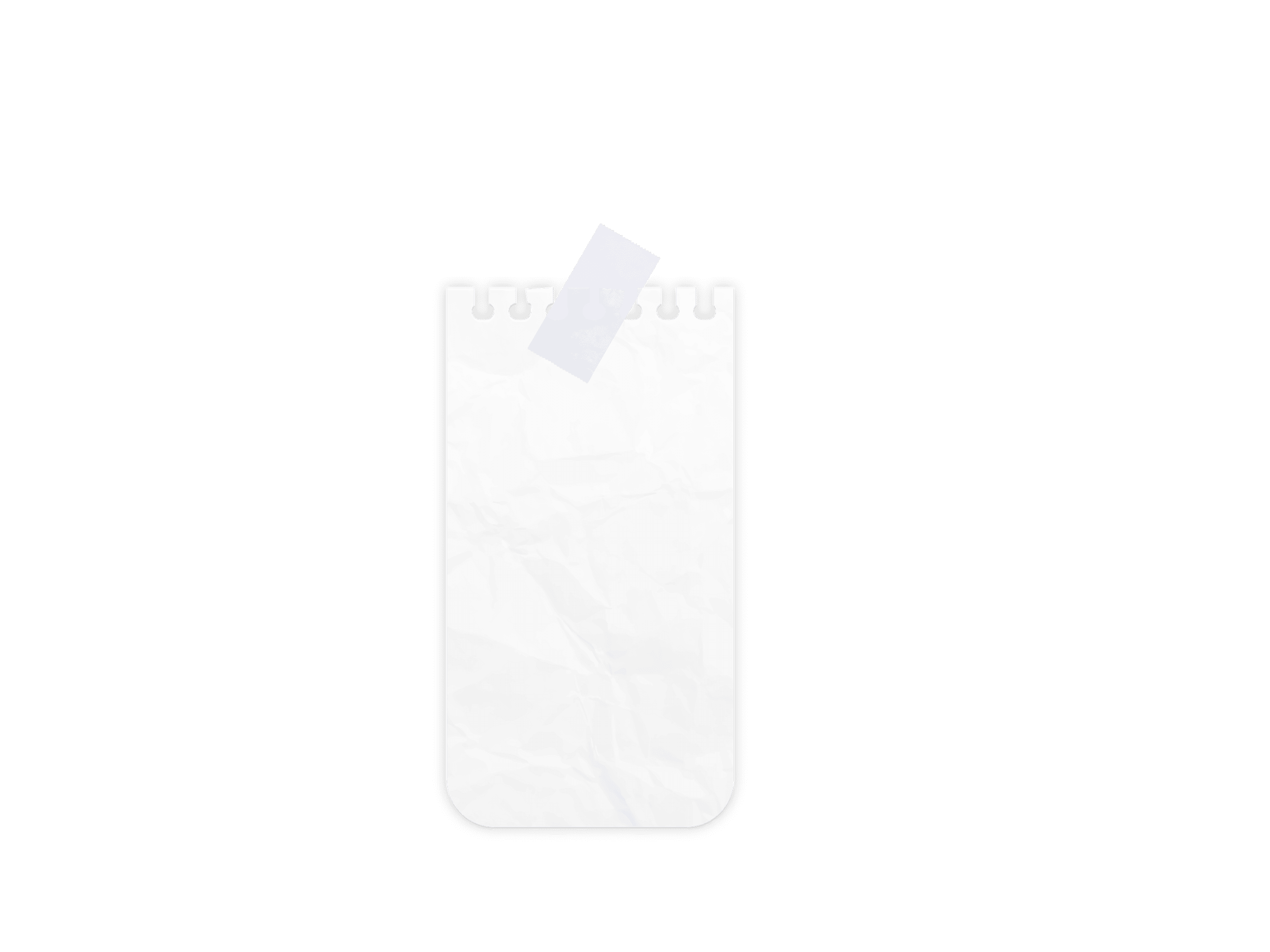 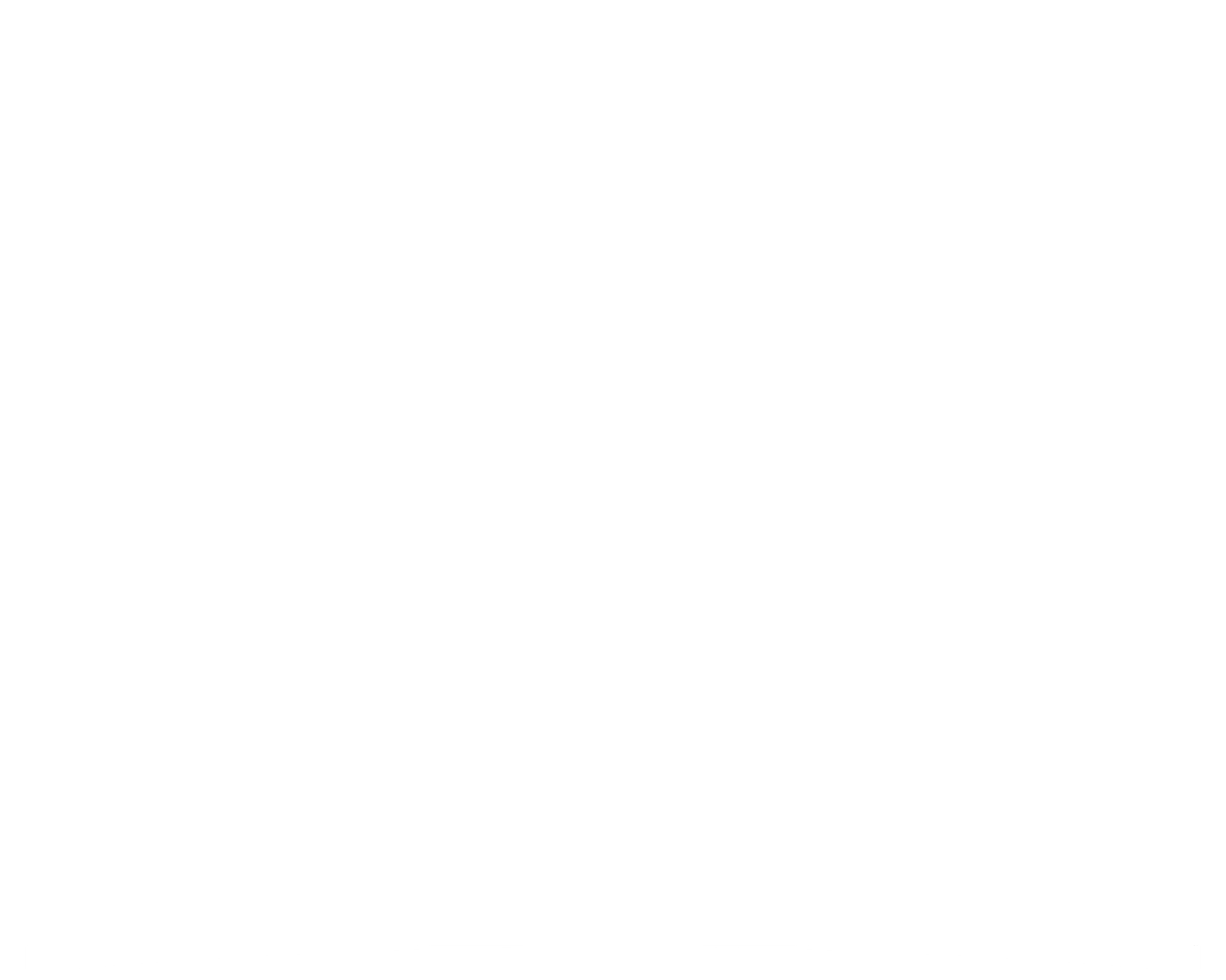 Where do students work???
Typical Job tasks;
C-VUSD has established many relationships with businesses in the community.  Our community partners include: 
-Walgreens
-Hometown Buffet
-Marshalls
-99 Cent Only stores
-Small business owners
-Smart & Final 
-And many more.
Customer Service Skills
Stocking Merchandise
“Go-backs” re-organizing items.
Bagging groceries
Checking expiration dates, etc.
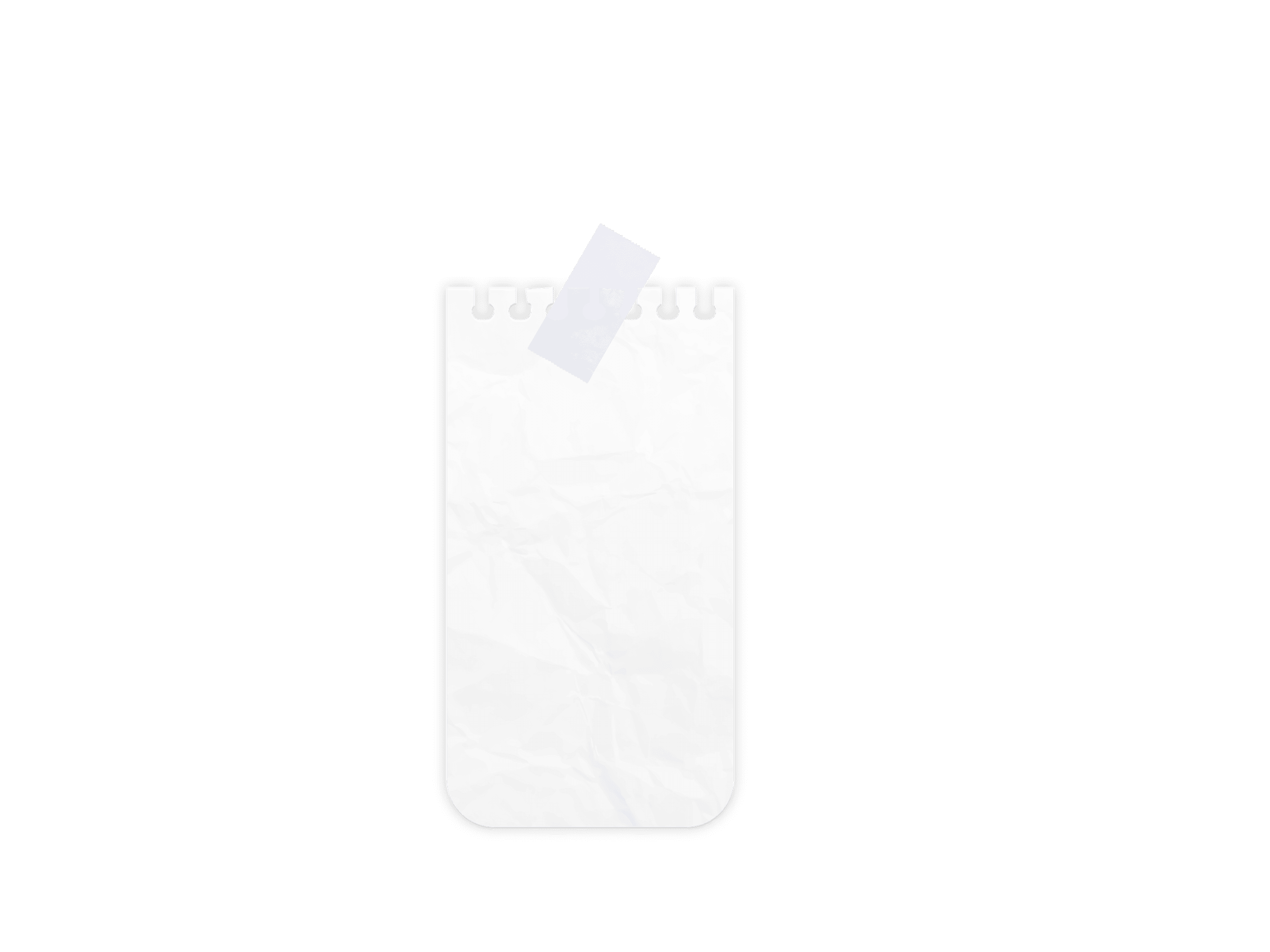 Other important facts....
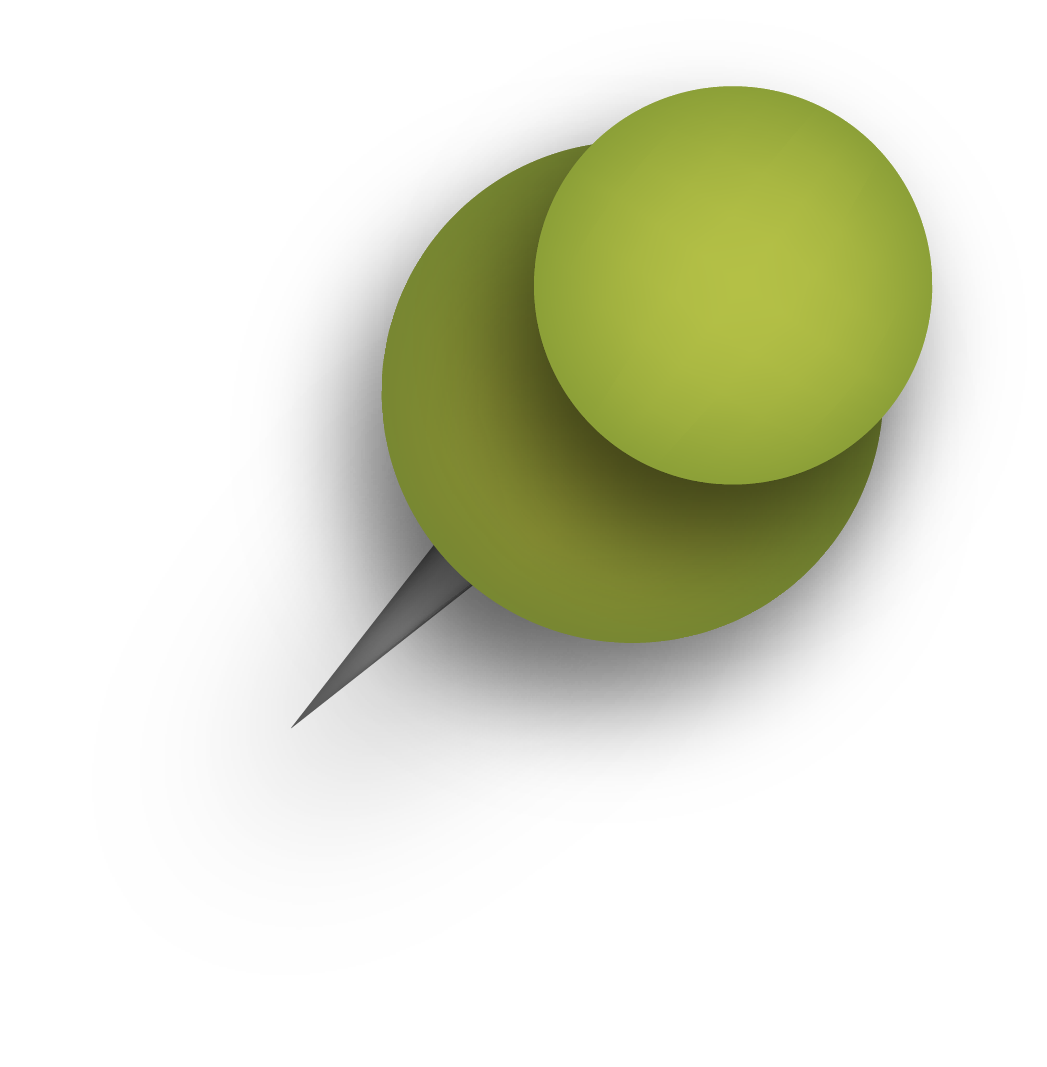 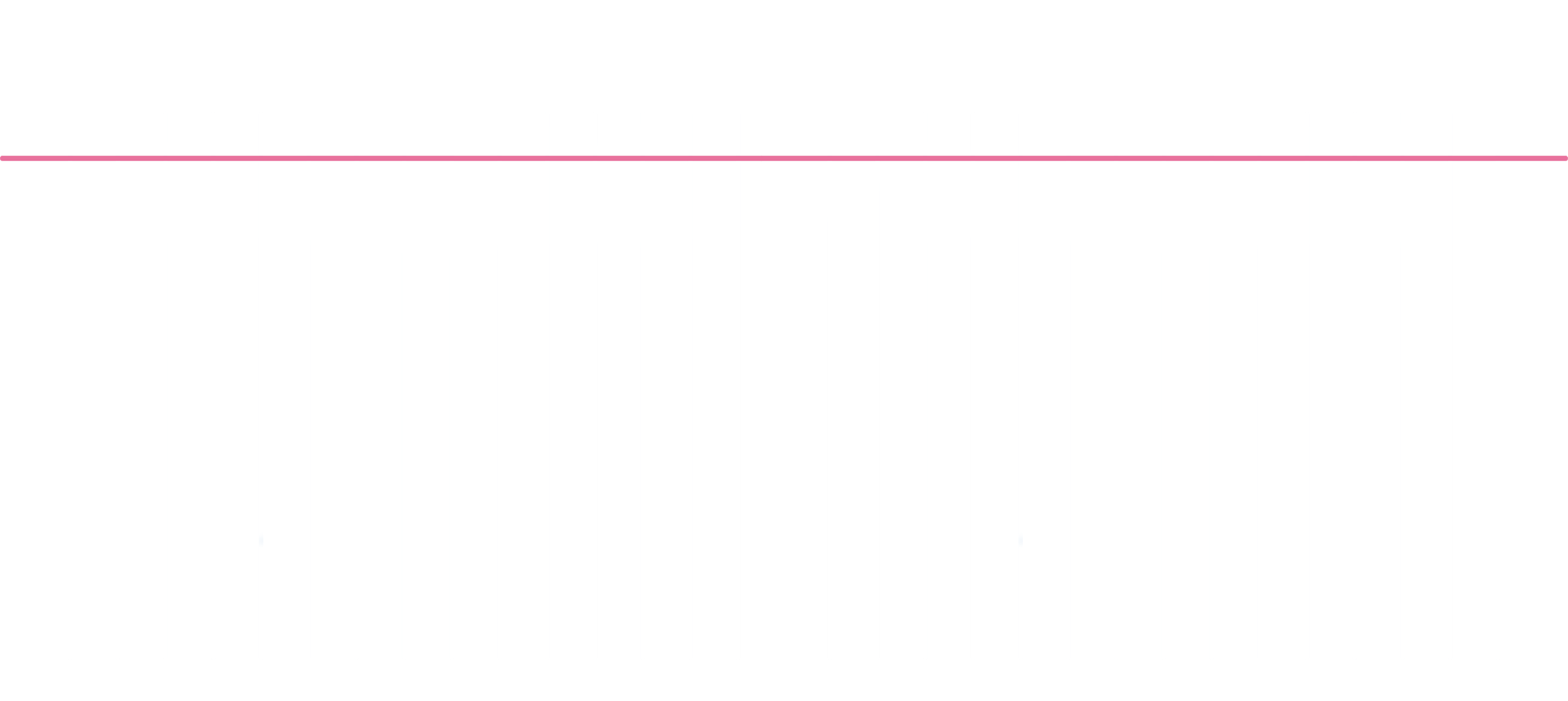 Paid work placement is NOT guaranteed!!!!
Workers’
Compensation
Minimum Wage
Paychecks
Students are issued checks and can be eligible for sick leave (based on duration of employment.
-All students are paid minimum wage based on city.
Students are provided with Workers’ Compensation Insurance.
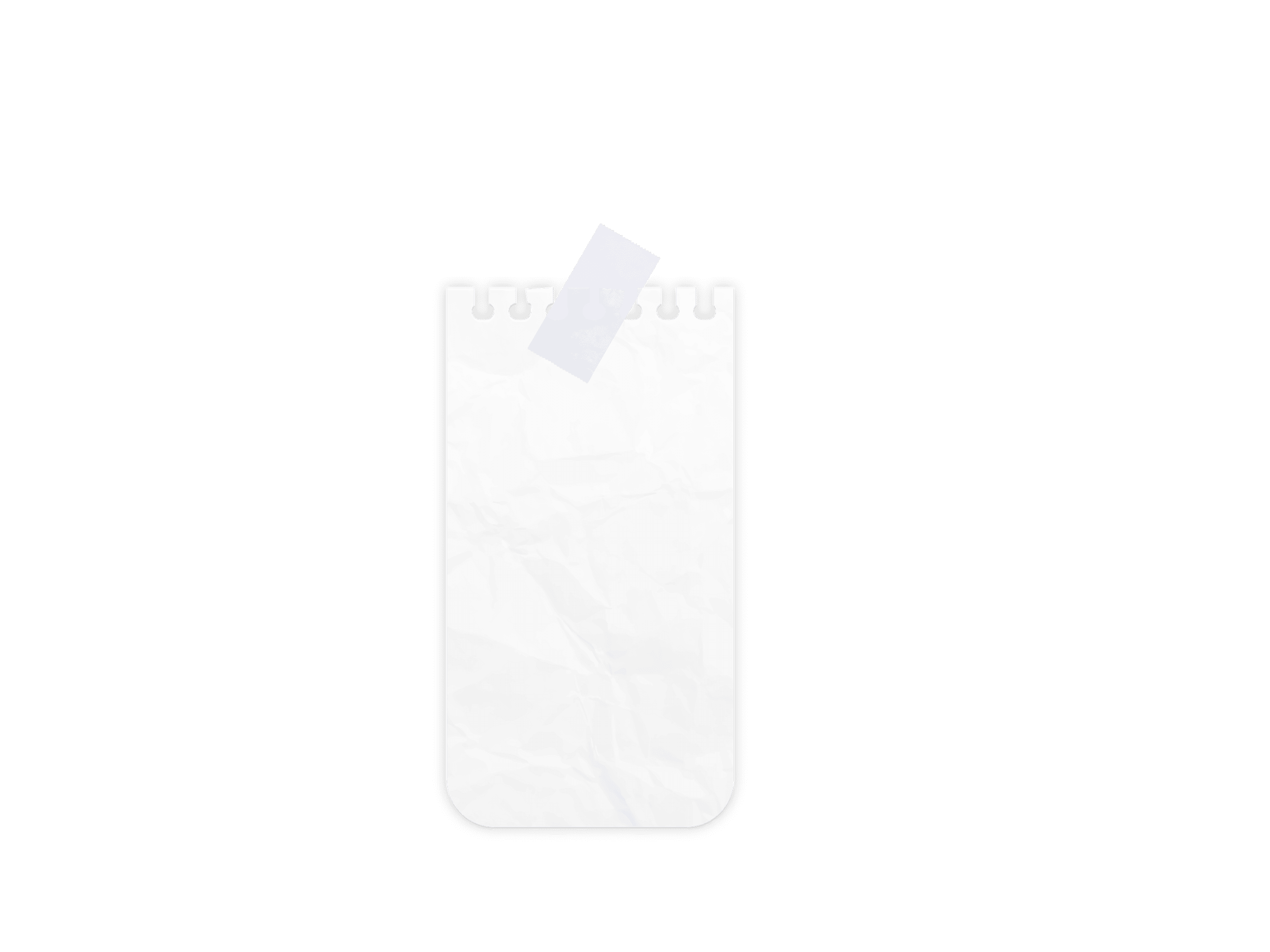 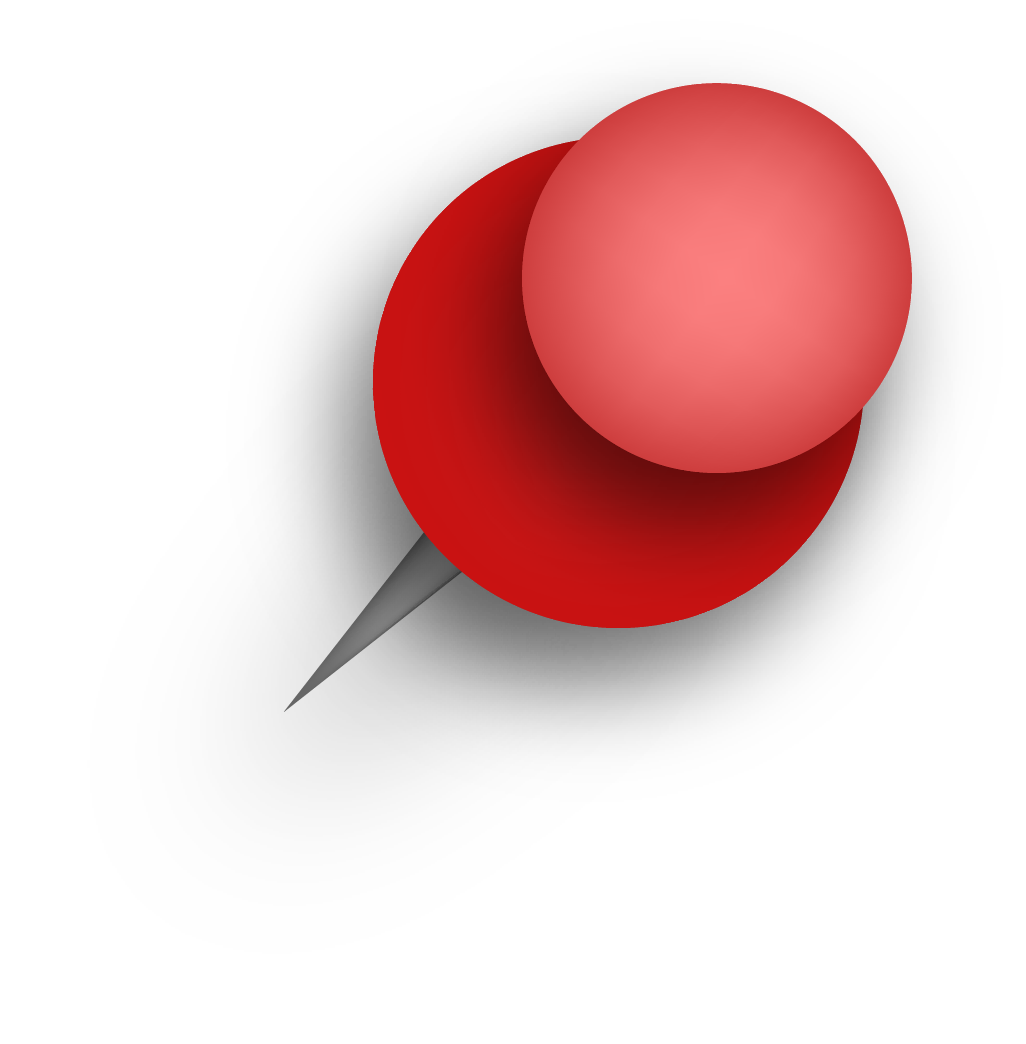 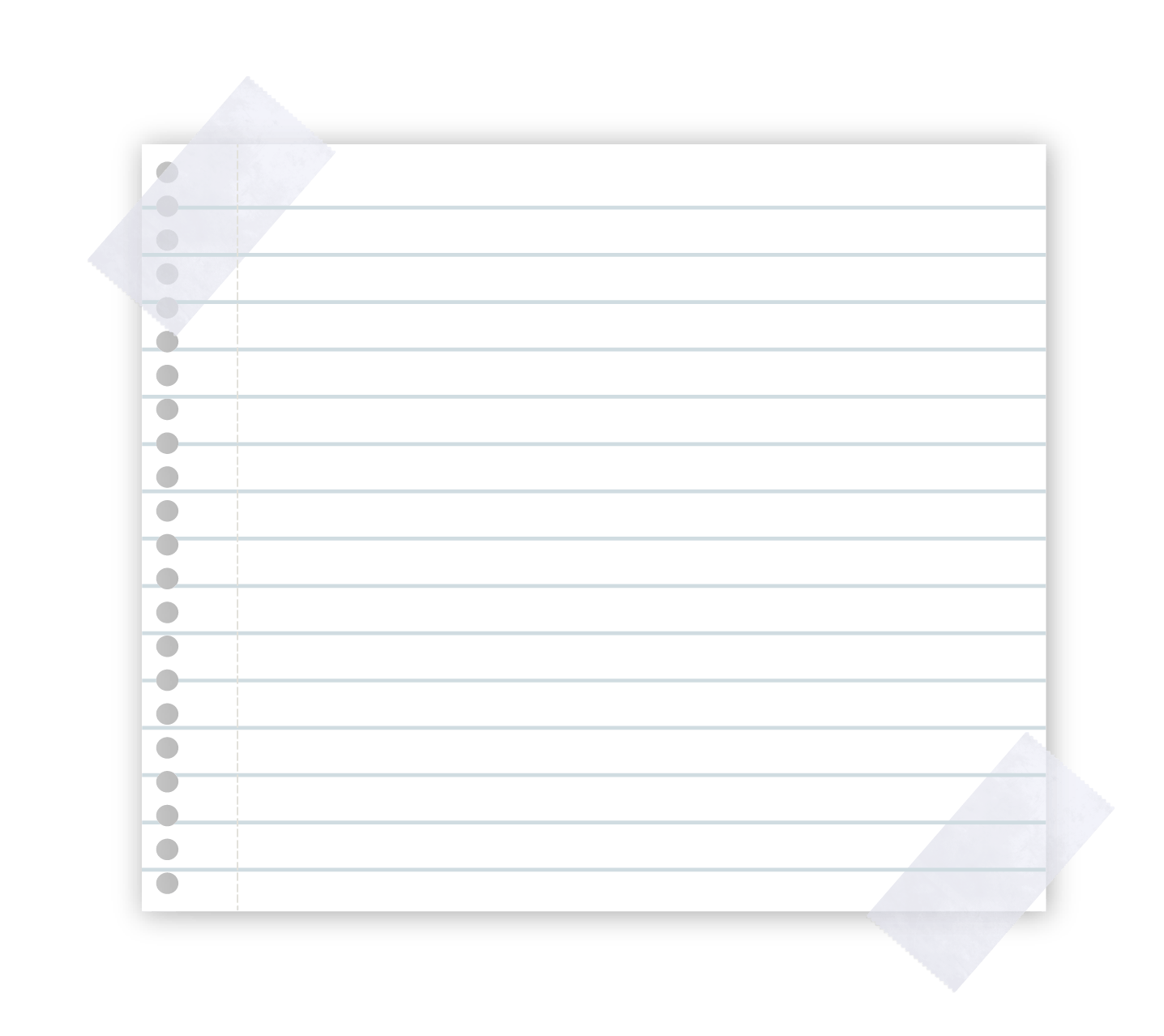 The goal of the WorkAbility program is to prepare students for employment
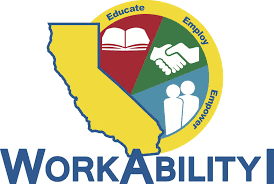 Additional support services:
-Job search
-Resume 
-Completing applications
-Additional support with interviewing skills.
-Linkage to service providers.
-College applications
-FAFSA application
-Field Trips
-Funding for community based outings:funding to purchase items for independent living skills.
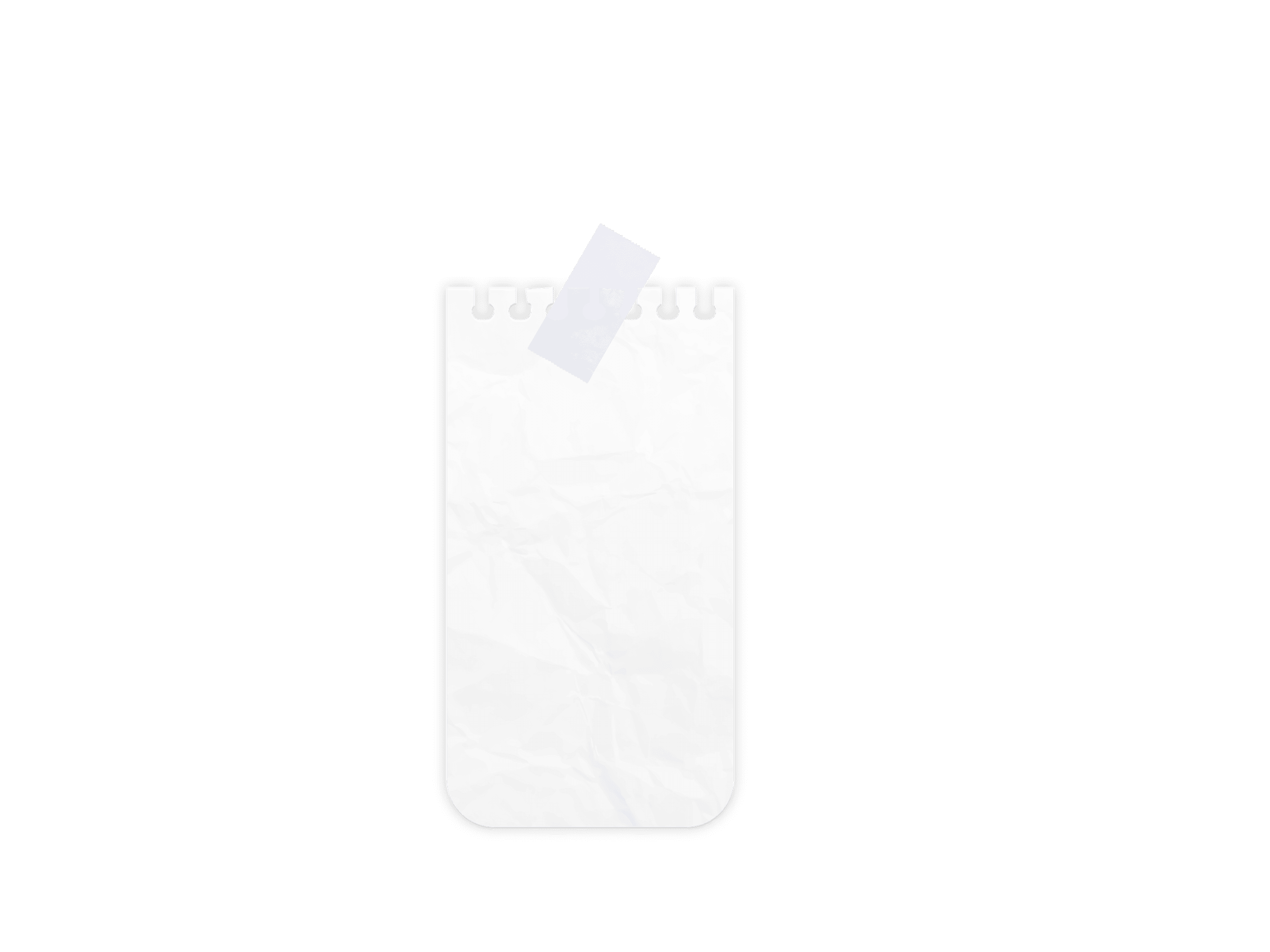 Important Resources in our Community:

Department of Rehabilitation: Vocational Rehabilitation Services and Pre-Employment Supportive Services (14 to 21 yrs old):
www.dor.ca..gov 
1501 W. Cameron Ave #300, West Covina- (626)813-7662

Employment Development Department-Youth Program- Vocational skills training, paid work experience. 
933 S. Glendora Ave., West Covina, (626)814-8234

America’s Job Center of California (AJCC)- Job search resources, career development, Paid Youth Program. Contact your local EDD office or www.careeronestop.org
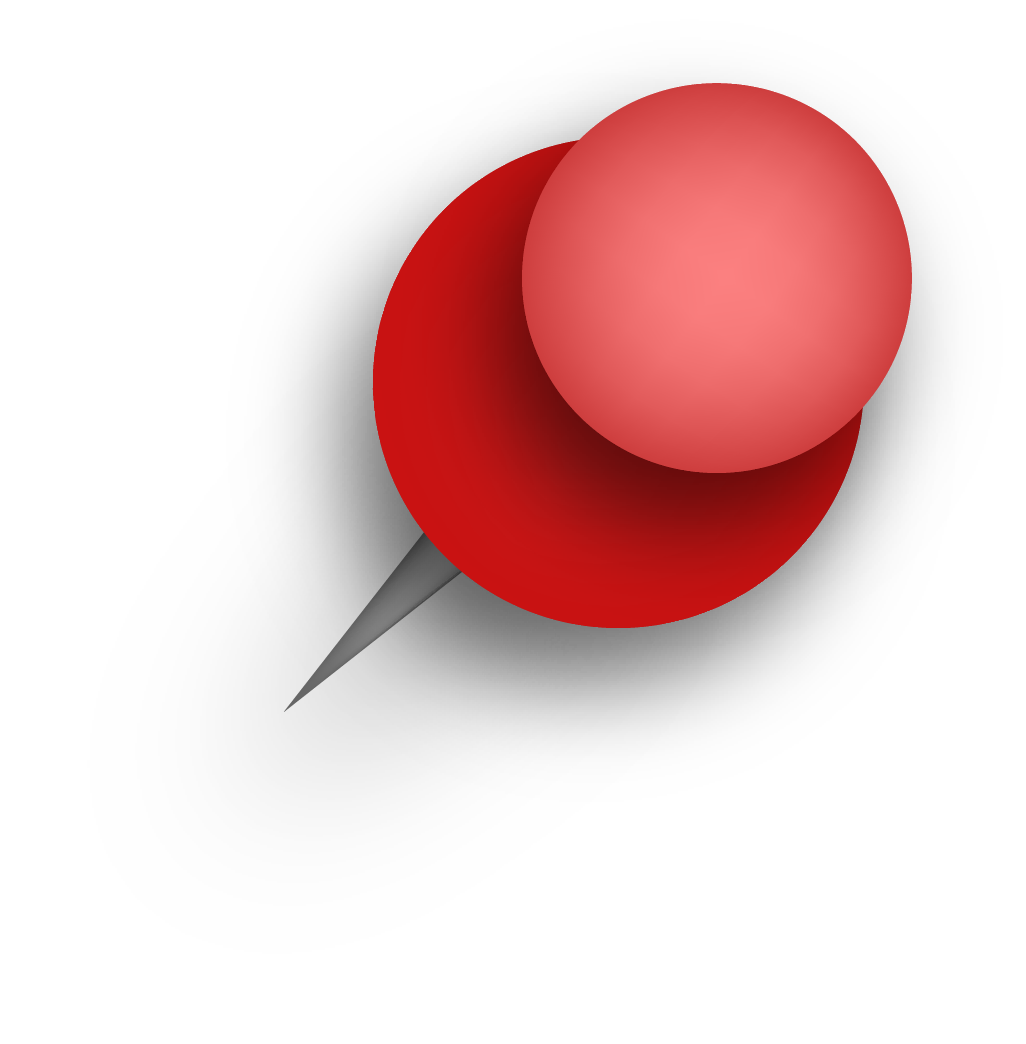 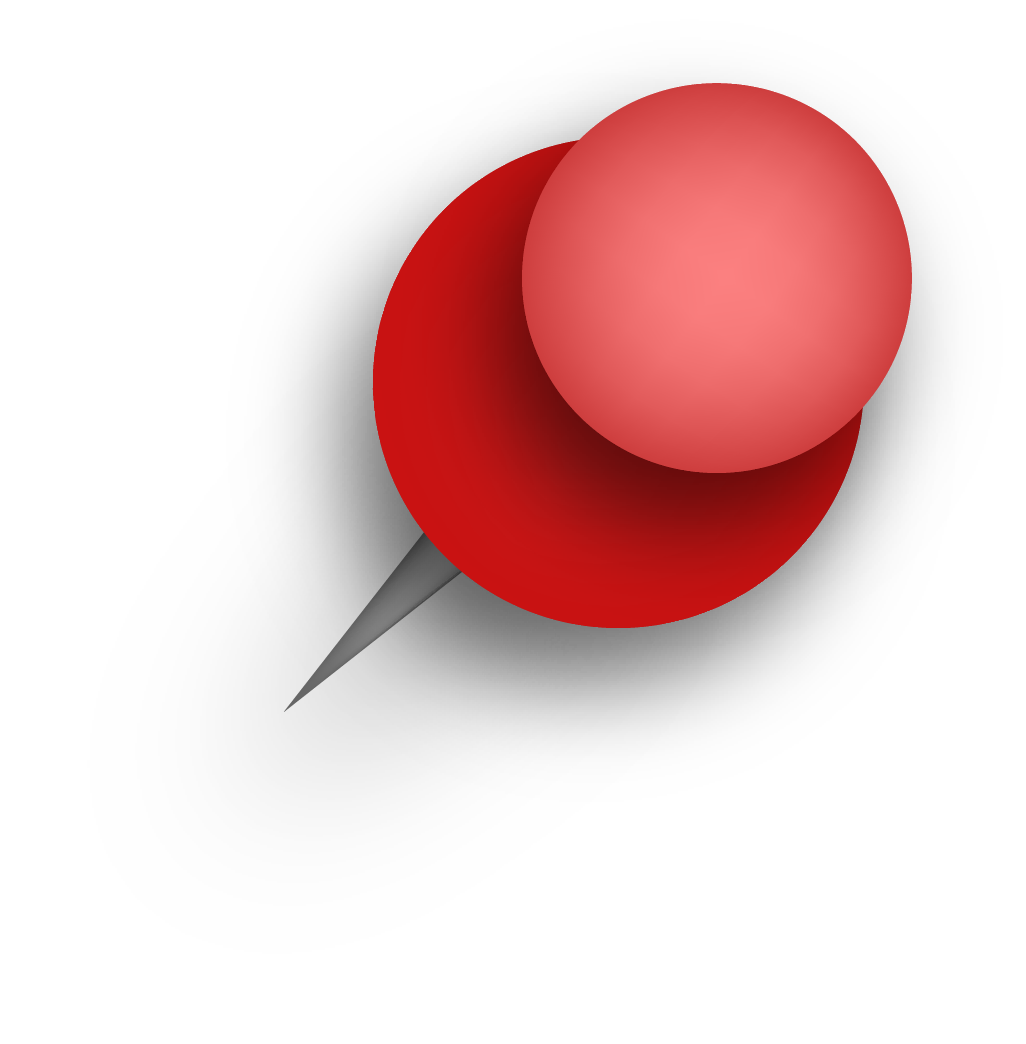 Questions or Comments?
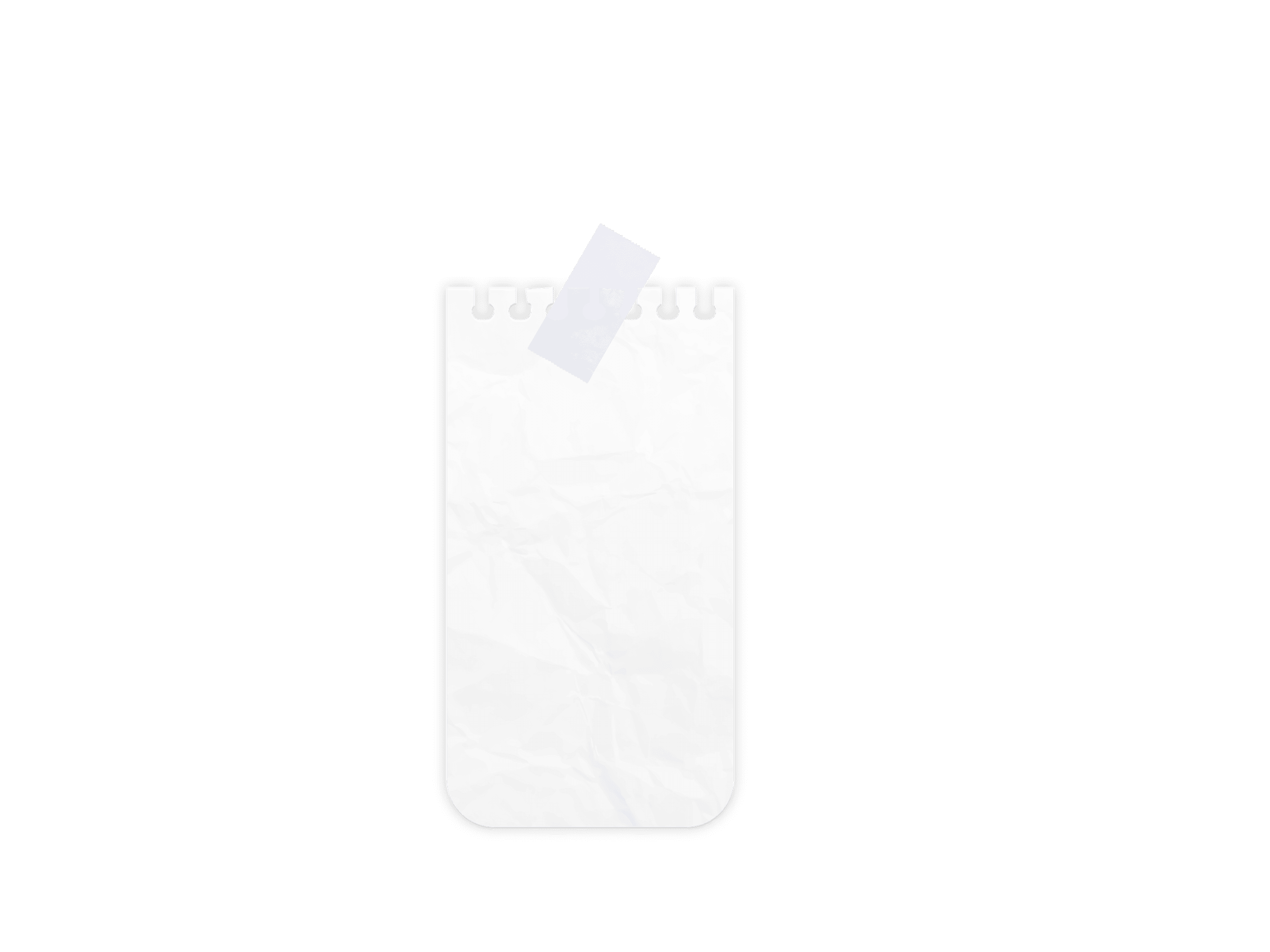